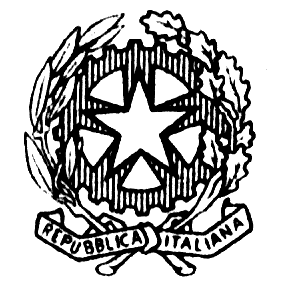 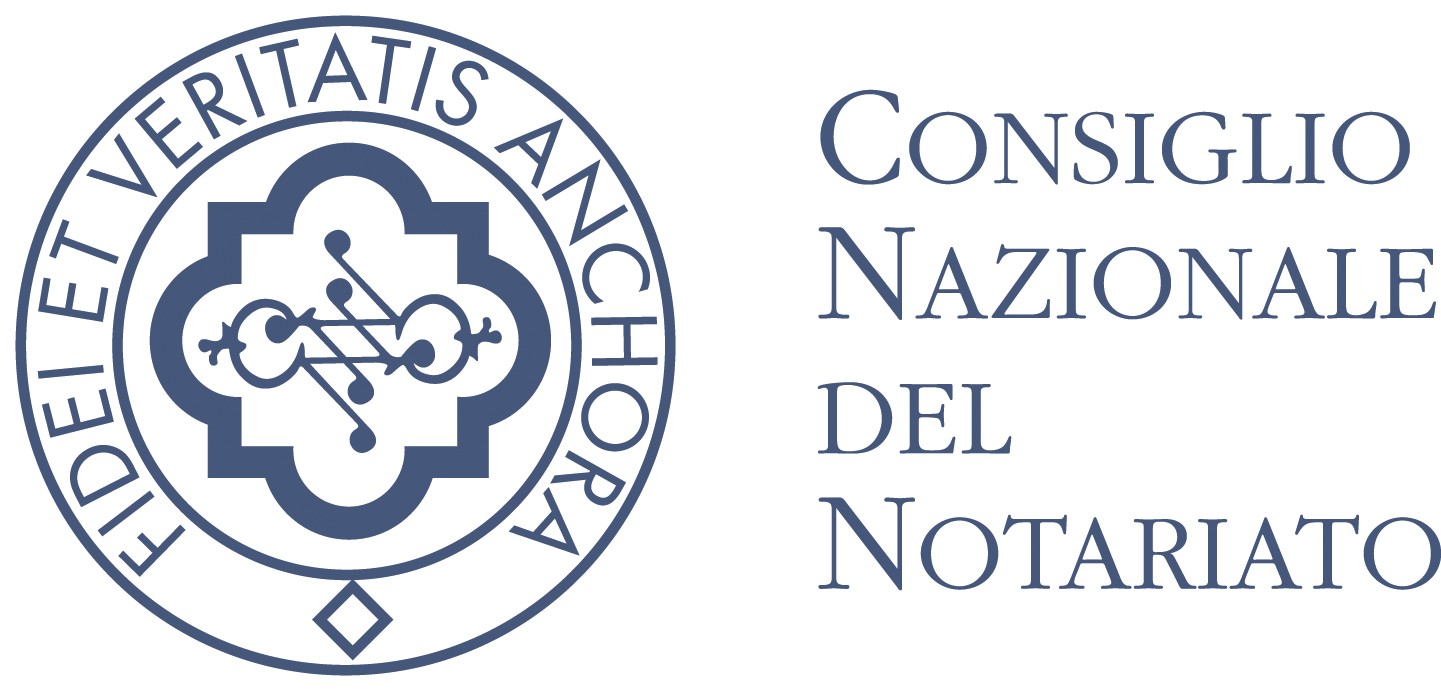 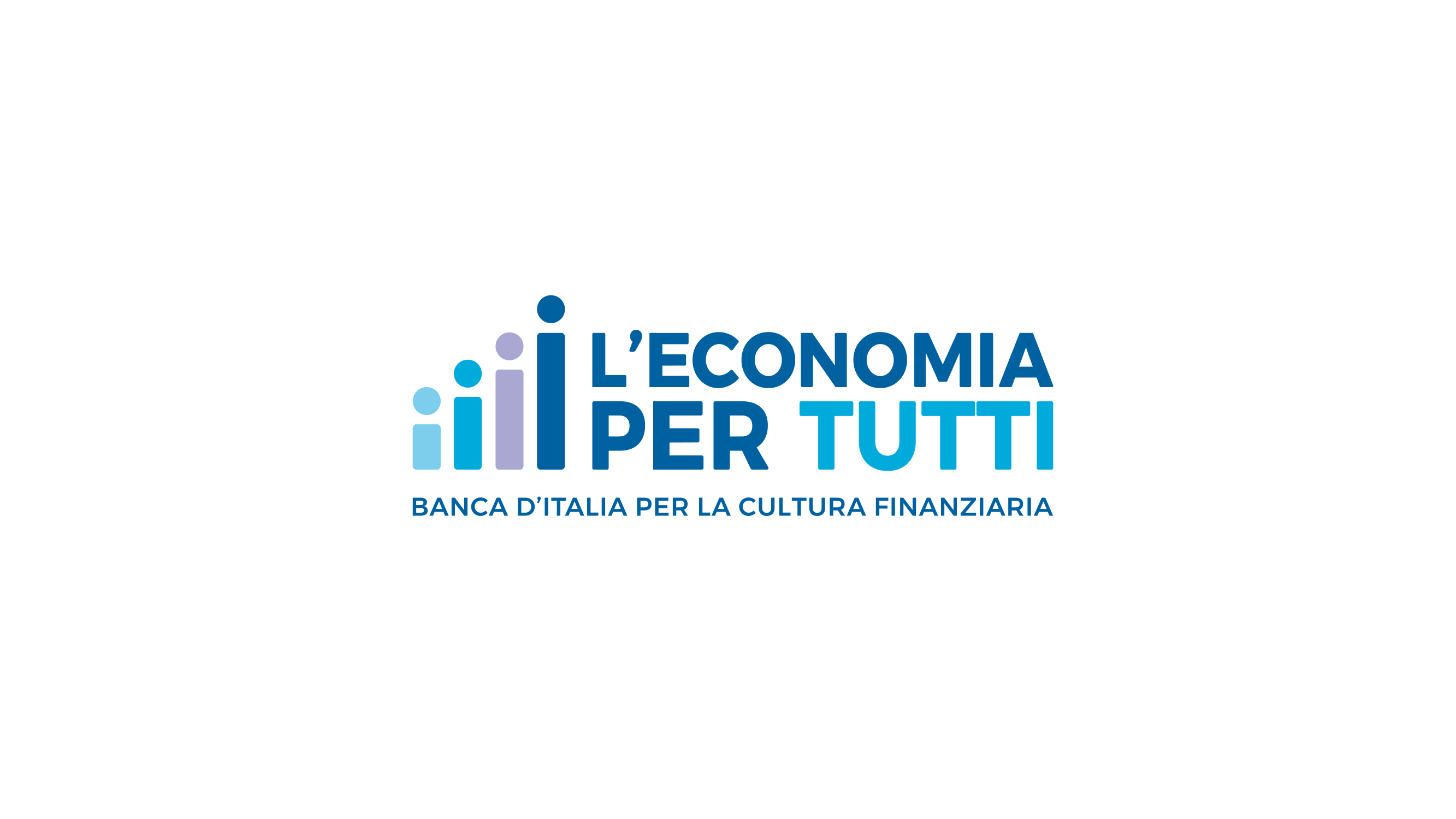 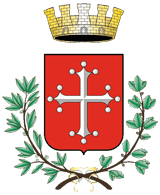 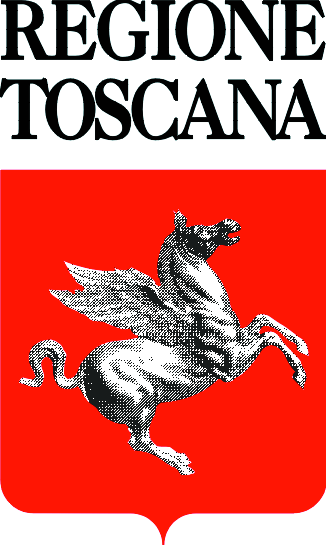 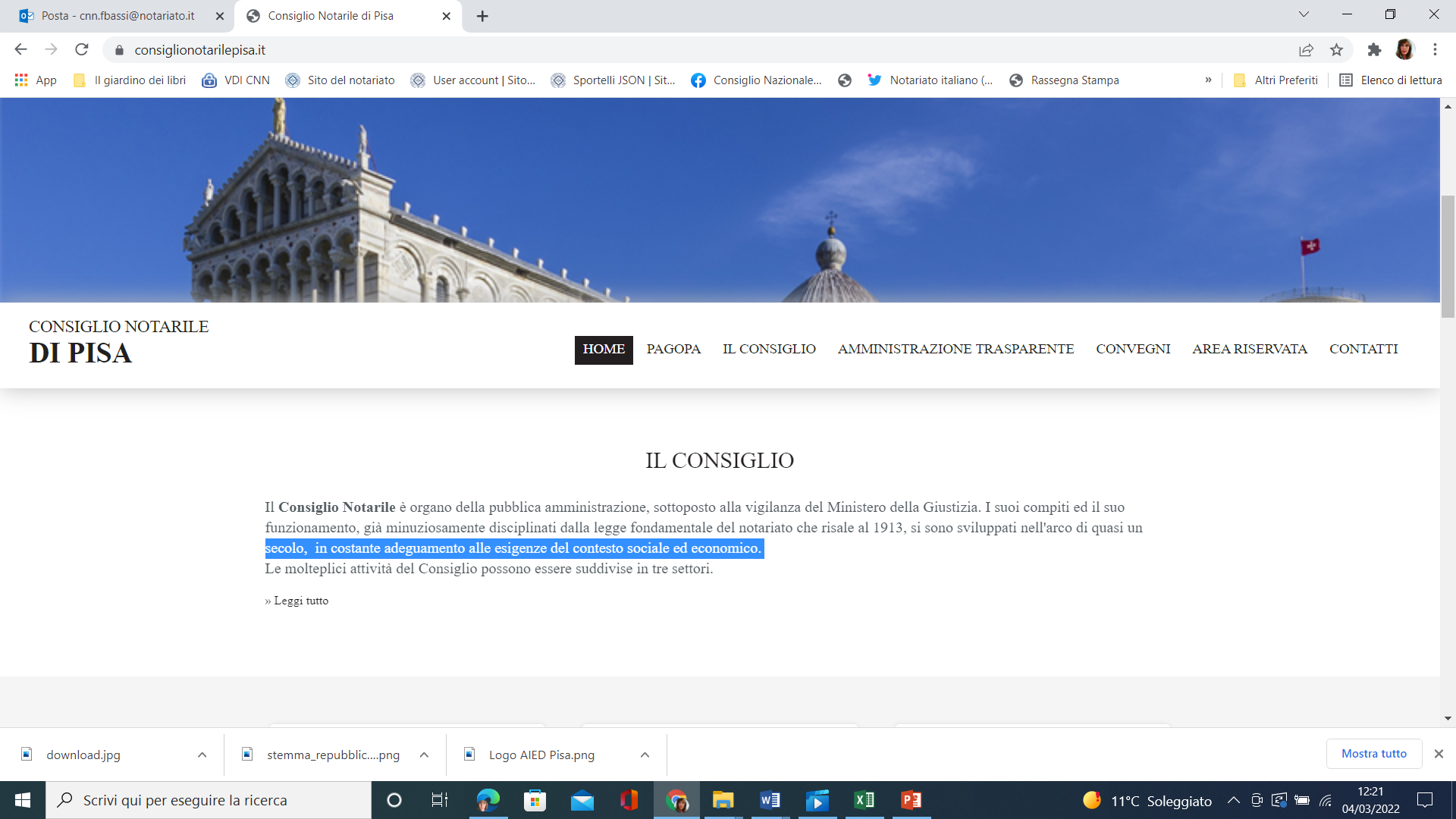 PISA | 23 MARZO 2022
14.30-18.30 | Comune di Pisa – Sala delle Baleari
 —
SALUTI ISTITUZIONALI
Claudio Calderoni • Presidente del Consiglio notarile di Pisa
Raffaella Bonsangue • Vice Sindaco con delega alle Pari Opportunità del Comune di Pisa
Alessandra Nardini • Assessora alle Politiche di Genere della Regione Toscana


INTERVENGONO
Matteo Donori • Funzionario della sede di Firenze della Banca d’Italia • Le donne contano: conoscere per proteggersi
Francesca Pidone • coordinatrice del telefono Donna della Casa della Donna di Pisa e componente del Tribunale di Sorveglianza di Firenze • La violenza non riconosciuta: l’esperienza di centri anti-violenza rispetto alla c.d. violenza economica
Claudio Calderoni • Notaio, ex magistrato • Dall’Alfa all’Omega: il lungo percorso dell’alfabetizzazione giuridica e finanziaria contro la violenza di genere
Santa Spina • Magistrato togato con funzioni di giudice civile presso il Tribunale di Pisa • Il contributo della Giustizia civile al contrasto della violenza di genere


MODERA E CONCLUDE
Alessandra Mascellaro • Consigliere Nazionale del Notariato coordinatrice della Commissione Pari opportunità 
CON LA PARTECIPAZIONE DI:
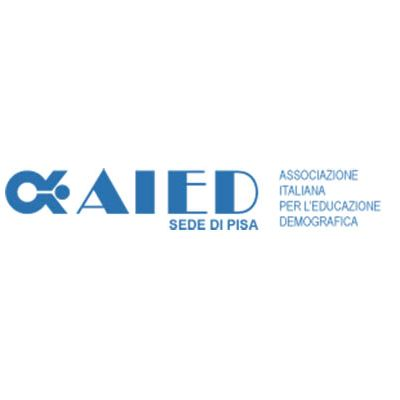 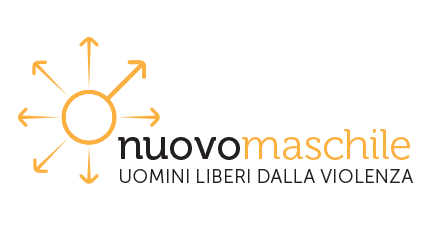 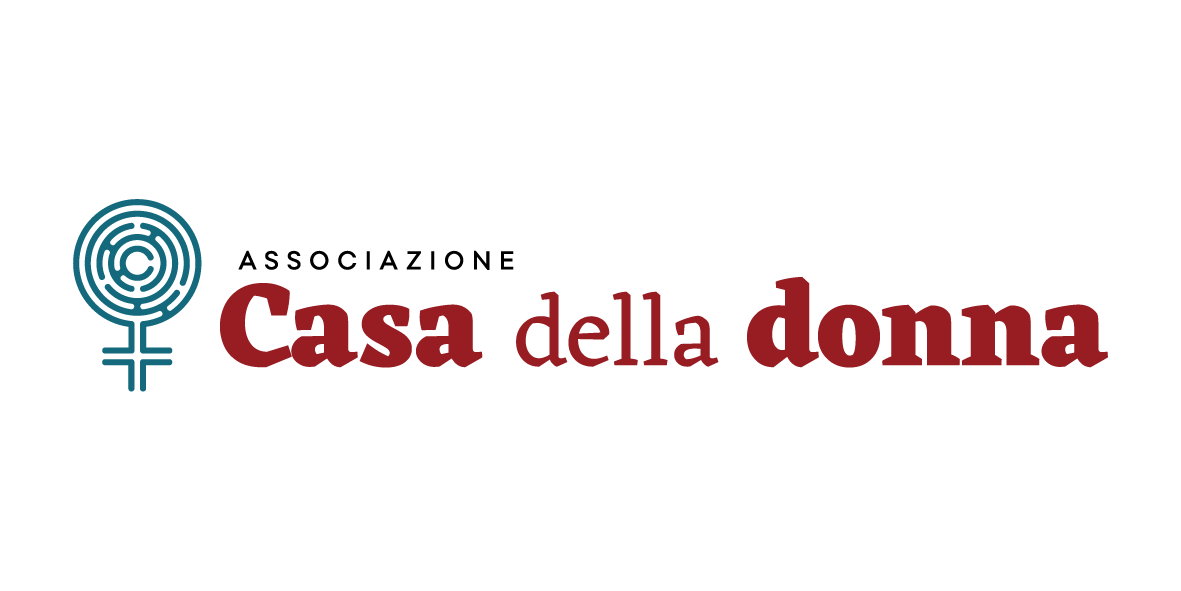 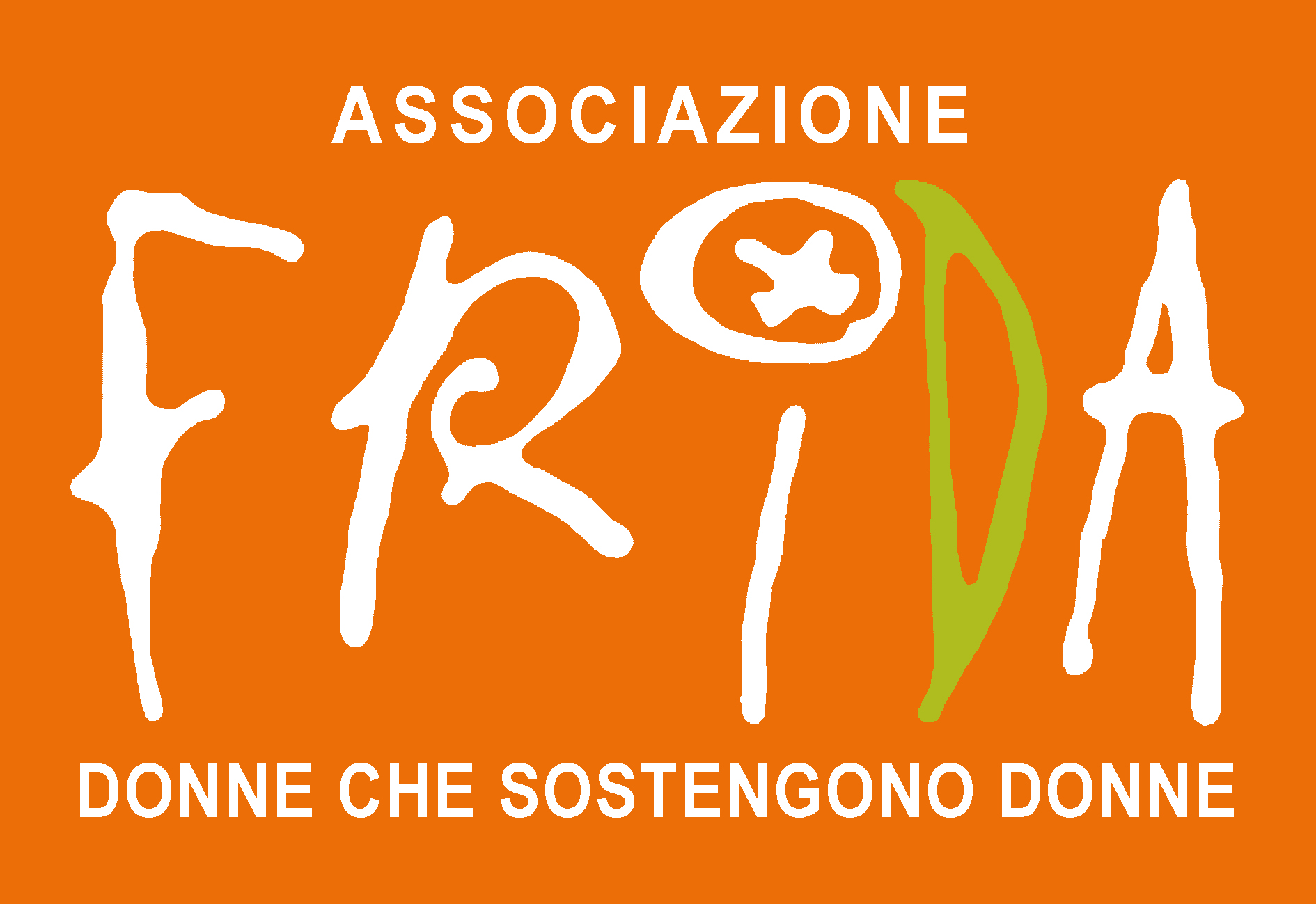